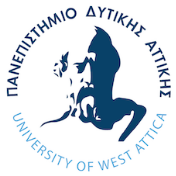 ΠΑΝΕΠΙΣΤΗΜΙΟ ΔΥΤΙΚΗΣ ΑΤΤΙΚΗΣ

ΤΜΗΜΑ ΝΑΥΠΗΓΩΝ ΜΗΧΑΝΙΚΩΝ
ΘΕΡΜΟΔΥΝΑΜΙΚΗ

ΑΤΜΟΣΤΡΟΒΙΛΟΙ (ΓΕΝΙΚΑ)
Γεώργιος Κ. Χατζηκωνσταντής Επίκουρος Καθηγητής 
Διπλ. Ναυπηγός Μηχανολόγος Μηχανικός 
M.Sc. ‘’Διασφάλιση Ποιότητας’’
Τμήμα Ναυπηγικών Μηχανικών 
Πανεπιστημίου Δυτικής Αττικής (ΠΑ.Δ.Α.)
ΘΕΡΜΟΔΥΝΑΜΙΚΗ                         ΚΑΘΗΓΗΤΗΣ ΓΕΩΡΓΙΟΣ Κ. ΧΑΤΖΗΚΩΝΣΤΑΝΤΗΣ  2020
1
θερμοκινητήρας εξωτερικής καύσης
Ατμοστρόβιλος :
Εκτονώνεται ατμός παράγοντας μηχανική ενέργεια περιστροφής
Στρόβιλοι ΔΡΑΣΕΩΣ
Στρόβιλοι ΑΝΤΙΔΡΑΣΕΩΣ
2
Δ Ρ Α Σ Η
Α Ν Τ Ι Δ Ρ Α Σ Η
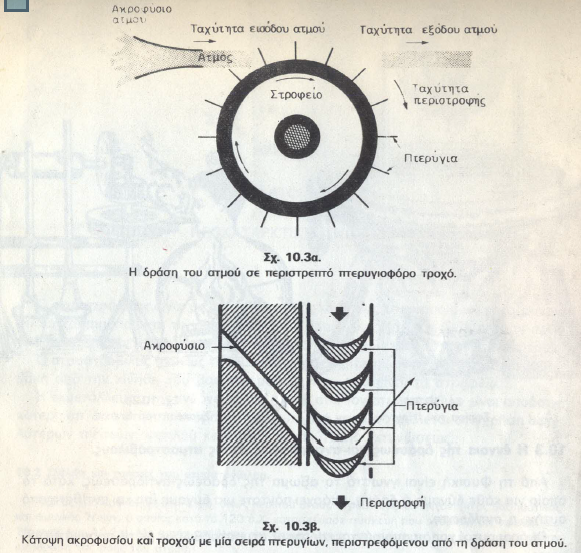 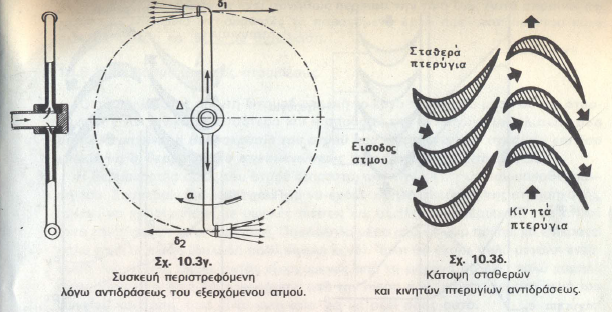 ΑΤΜΟΜΗΧΑΝΕΣ / Γ.Φ.ΔΑΝΙΗΛ – Κ.Η.ΜΙΜΗΚΟΠΟΥΛΟΥ
ΑΤΜΟΜΗΧΑΝΕΣ / Γ.Φ.ΔΑΝΙΗΛ – Κ.Η.ΜΙΜΗΚΟΠΟΥΛΟΥ
3
ΣΤΡΟΒΙΛΟΣ ΔΡΑΣΗΣ                             ΣΤΡΟΒΙΛΟΣ ΑΝΤΙΔΡΑΣΗΣ
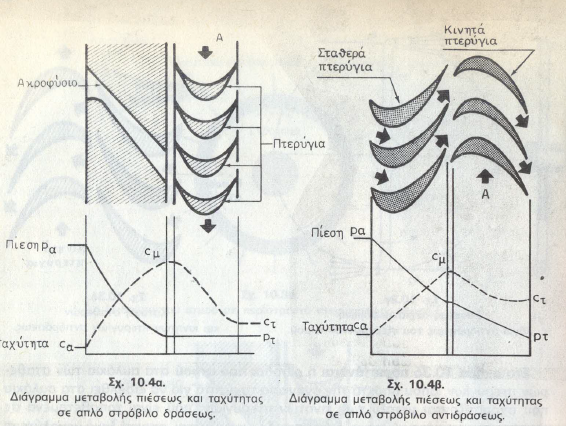 ΑΤΜΟΜΗΧΑΝΕΣ / Γ.Φ.ΔΑΝΙΗΛ – Κ.Η.ΜΙΜΗΚΟΠΟΥΛΟΥ
4
ΑΚΡΟΦΥΣΙΑ
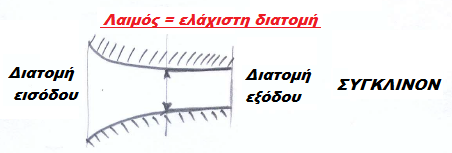 Πλαγιοκομμένο
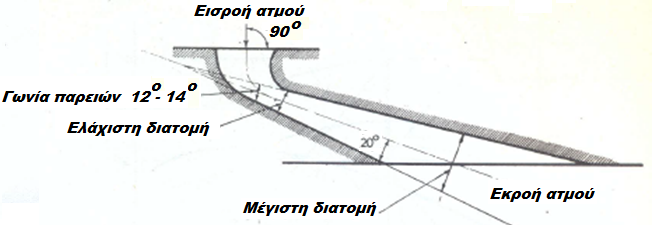 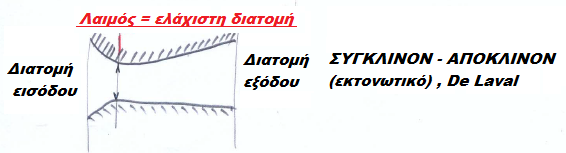 5
Κρίσιμη Πίεση
Για ξηρό (κορεσμένο ατμό)
Κρίσιμη ταχύτητα ή Ηχητική ταχύτητα
Για υπέρθερμο  ατμό
= αρχική πίεση
Εξίσωση συνέχειας
(α)
(β)
συγκλίνον
(α)
(β)
συγκλίνον - αποκλίνον
6
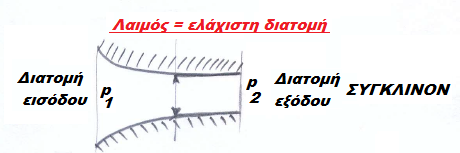 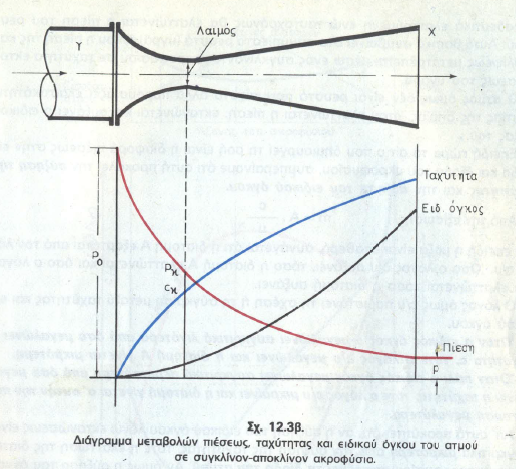 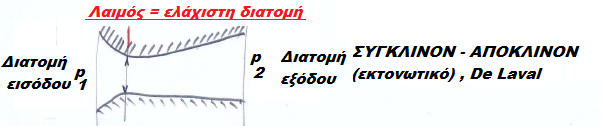 ΑΤΜΟΜΗΧΑΝΕΣ / Γ.Φ.ΔΑΝΙΗΛ – Κ.Η.ΜΙΜΗΚΟΠΟΥΛΟΥ
7
ΠΡΑΓΜΑΤΙΚΗ ΡΟΗ
ΙΣΟΕΝΤΡΟΠΙΚΗ ΡΟΗ
ΙΣΟΕΝΤΡΟΠΙΚΗ ΡΟΗ
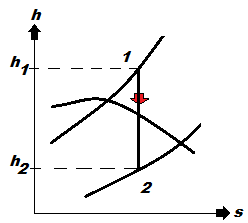 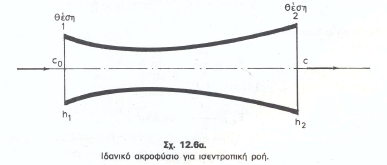 Συντελεστής ταχύτητας
(χωρίς απώλειες)
ΠΡΑΓΜΑΤΙΚΗ ΡΟΗ
Βαθμός απόδοσης ακροφυσίου
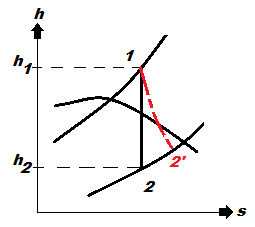 Καλά σχεδιασμένο ακροφύσιο
8
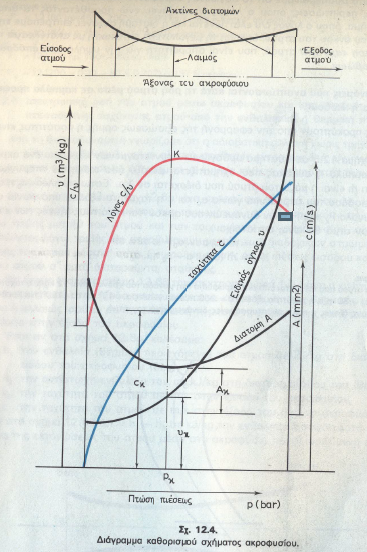 Ελάχιστη 
διατομή 
ακροφυσίου
= λαιμός
= κρίσιμη διατομή
Κ = μέγιστο της καμπύλης (w/υ)
Κρίσιμη πίεση ………………….
 
Κρίσιμη ταχύτητα …………….

Κρίσιμος ειδικός όγκος …….

Κρίσιμη διατομή ………………
συγκλίνον
Μεγαλύτερη εκτόνωση
συγκλίνον - αποκλίνον
Υψηλότερη απόδοση στροβίλου
Μεγαλύτερη ταχύτητα ατμού
ΑΤΜΟΜΗΧΑΝΕΣ / Γ.Φ.ΔΑΝΙΗΛ – Κ.Η.ΜΙΜΗΚΟΠΟΥΛΟΥ
9